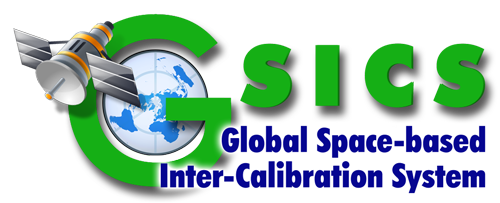 Actions 
from CGMS-47 and GSICS-EP-20
Actions from CGMS-47
NOT to discuss the all the actions BUT to remind and suggest who will lead the actions
CGMS Secretariat
To hold the CGMS Working Groups discussions on the planned dates of 25-29 May, using WebEx meetings (including GSICS-EP)
To hold the CGMS Plenary meeting on 25-26 August 2020 in EUMETSAT Headquarters’ in Darmstadt, Germany
Actions from GSICS-EP-20(1/2)
Actions from GSICS-EP-20(2/2)